География в купюрах
Подготовил
 Моисеенко Дмитрий
МБОУ СОШ № 10 с УИОП, 8Г
Руководитель : Головко Н.В.
Городской округ Красногорск
Цель проекта : 
изучить денежные купюры , которые находятся в финансовом обороте нашей страны и других стран мира . 
Выяснить какие географические объекты на них  изображены.

Задачи проекта: 
выяснить историю создания и применения денежных купюр.
  Проанализировать основные виды денежных купюр нашей страны.
  Изучить географические объекты, изображенные на купюрах.

Объект исследования : денежные купюры.

Предмет исследования: географические объекты, изображенные на купюрах.
Что такое купюра?
Купюра – это денежный знак, который используется для обозначения денежных знаков в обычной жизни. Впервые купюры были напечатаны в Китае в 11 веке. Они были придуманы для купцов, так как обычные медные монеты весили много и занимали много места. 
До настоящего времени на российских купюрах изображались царственные особы и В.И. Ленин в советский период. Теперь же они стали более разнообразными – по ним можно изучать географию России.
5-рублевая купюра (выведена из оборота)
На этой купюре изображен Новгород. Город стоит на реке Волхов – единственная река, которая вытекает из оз. Ильмень. Впадает в Ладожское озеро. На реке построена Волховская ГЭС.
10-рублевая купюра
На этой купюре изображен город Красноярск, центр крупнейшего края и второго по величине региона России. На лицевой стороне изображены мост, проходящий через р. Енисей – самую полноводную реку России. С оборотной стороны изображена Красноярская ГЭС.
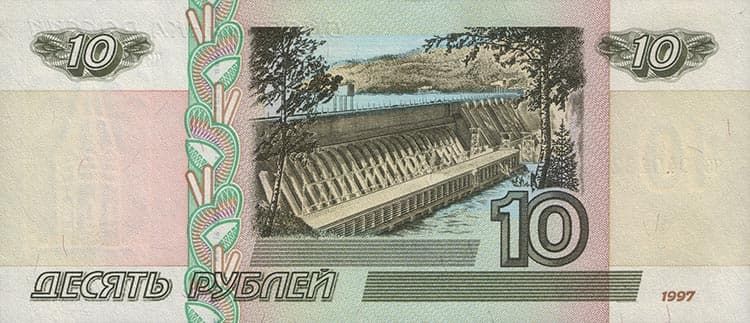 50-рублевая купюра
На этой купюре изображен Санкт-Петербург. Город стоит на реке Неве и на побережье Финского залива.
Общая протяжённость всех водотоков на территории Санкт-Петербурга достигает 282 км (реки  Большая и Малая Нева, Большая, Средняя и
 Малая Невки, Фонтанка, 
Мойка и др.)
Финский залив – залив в восточной части Балтийского моря. Его площадь 29500 кв. км.
100-рублевая купюра
На этой купюре изображена Москва. Она находится в центральной части Восточно-Европейской равнины. Эта равнина является одной из крупнейших на планете. 
На северо-западе и западе она ограничена Скандинавскими горами, Баренцевым и Белым морями, Балтийским побережьем и рекой Вислой. На востоке и юго-востоке соседствует с Уральскими горами и Кавказом. На юге равнина ограничена берегами Чёрного, Азовского и Каспийского морей.
Юбилейная 100-рублевая купюра «Крым, Севастополь» 2015
Купюра посвящена полуострову Крым и г. Севастополь. Крым – полуостров в северной части Черного моря. Его береговая линия превышает 2500 км. С материком полуостров соединяется узким Перекопским перешейком (до 8 км).
200-рублевая купюра
На купюре изображено два города Севастополь и Херсонес, находящиеся на побережье Черного моря.  Черное море относится к бассейну Атлантического океана, его глубина свыше 2200 м. Черное море – важный район транспортных перевозок.
500-рублевая купюра
На этой купюре изображен город Архангельск, который находится в устье реки Северная Двина. Это самый крупный город на севере европейской части России,  один из крупнейших транспортных узлов северо-запада России. В городе начинаются важные железнодорожная и автомобильная магистрали, имеются крупные морской и речной порты,  аэропорты Васьково и Архангельск (Талаги), автовокзал.
1000 купюра
На этой купюре изображен Ярославль – третий по численности населения город России. Он стоит на обоих берегах Волги – самой большой реки Европы (длина 3530 м). Волга берёт начало на Валдайской возвышенности на высоте 228 м и впадает в Каспийское море.
2000 купюра
На этой купюре изображен город-порт Владивосток – столица Приморского края. Он расположен на берегу залива Петра Великого. Это самый большой залив  Японского моря у российских берегов. 
Берега залива сильно изрезаны и образуют внутренние заливы: 
Посьета, Славянский, Амурский, Уссурийский, Стрелок, 
Восток, Находка.
5000 купюра
На купюре изображен город Хабаровск. Через этот город протекает река Амур. На лицевой стороне изображен памятник Муравьёву-Амурскому, основателю города. На оборотной стороне купюры изображен мост, пересекающий Амур.
Сейчас в мире используется более 180 валют. И Россия – не единственная страна, располагающая географические объекты на своих купюрах. Красочные банкноты стран мира могут многое рассказать нам.
Япония (японская йена)
На реверсе 1000 купюры изображена гора Фудзи и озеро Мотосу, одно из пяти, расположенных у подножья.
Фудзи – действующий вулкан на острове Хонсю. Самая высокая точка Японии, высота пика Кенгамине 3776м. Последнее извержение было в 1707-1708гг.
Мадагаскар (малагасийский ариар)
На купюре достоинством 100 ариар республики Мадагаскар изображена гора Марумукутру. Этот потухший вулкан является высочайшей точкой острова Мадагаскар (2876 м над уровнем моря). Название вулкана означает «роща фруктовых деревьев».
Латвия (латвийский лат)
На лицевой стороне банкноты в 10 лат изображена река Даугава – самая большая река Латвии. Ее длина 1200 м. Рождается река на Валдае, в России, а впадает в Рижский залив в Риге. Кроме территории России, Даугава протекает и по территории Белорусии. Здесь, как и в России, реку называют Западная Двина.
Иран (иранский реал)
На оборотной стороне 10000 купюры изображена гора Демавенд – спящий вулкан в горном хребте Альброз на севере Ирана. Демавенд является самой высокой точкой Ближнего Востока и самым высоким вулканом всей Азии (5610 м).
Практическая значимость моей исследовательской работы заключается в том, что работу можно использовать на уроках географии.
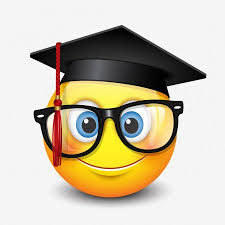 Спасибо за внимание!